Evaluación GRADE del estudio START [terapia a cuidadores de personas con demencia]
Grupo evalmed-GRADE (evalmed.es)
Diciembre 2012
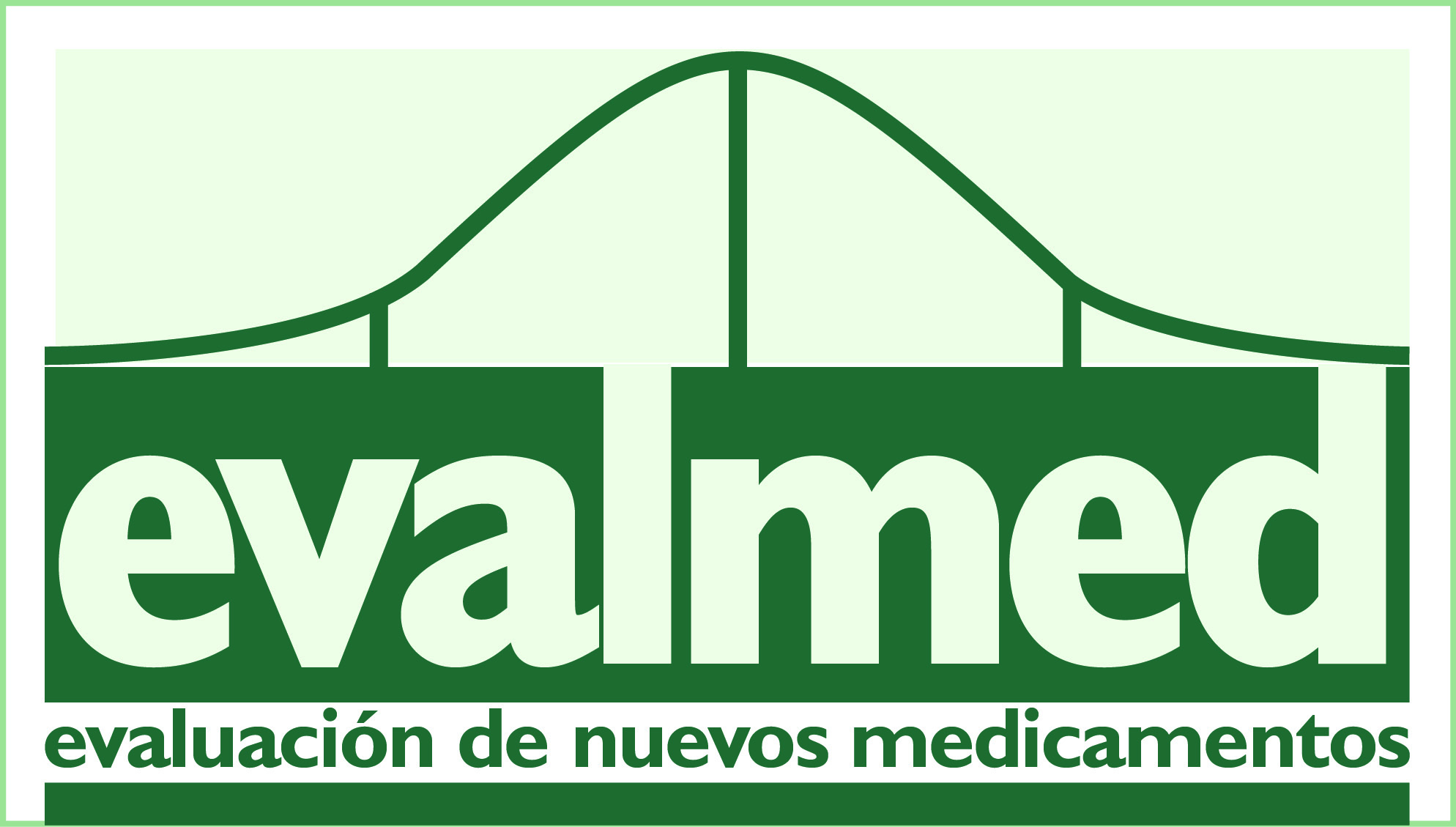 Efectividad clínica de un manual basado en un programa estratégico de afrontamiento (START) en la promoción de la salud mental de los cuidadores de familiares con demencia: Ensayo pragmático. Livingston G, Barber J, Rapaport P, Knapp M, Griffin M, King D, et al. Clinical effectiveness of a manual based coping strategy programme (START, STrAtegies for RelaTives) in promoting the mental health of family carers of people with dementia: pragmatic randomised controlled trial. BMJ 2013 Oct 25;347:f6276.
INTRODUCCIÓN.

       En el Reino Unido “el cuidado de la demencia” se estima en 27.554 millones de euros en el año 2012, y se triplicará en los próximos 30 años, dado que el número de personas mayores crece. 

       Las familias y los individuos tienen la mayor carga, dos tercios de las personas con demencia viven en casa y reciben la mayor parte de su atención por parte de los familiares, que por lo tanto, ahorran a la economía una cantidad considerable de dinero.    
       Alrededor del 40% de los cuidadores de familiares con demencia tienen depresión o ansiedad clínicamente significativa, y otros tienen síntomas psicológicos significativos. 

       Por lo tanto la mejora de la salud psicológica de los cuidadores no sólo puede mejorar su calidad de vida, sino también la del receptor de su atención. A largo plazo, la necesidad de la colocación en un hogar de cuidado se puede retrasar y así generar beneficios económicos.
C) RESULTADOS.1º Magnitud y precisión de los resultados de las variables: